U.S. General Services Administration
Scientific Management & Solutions 
Presented By: James Watkins
Introduction
Six Subcategories
SINs under each Subcategory
Additional SIN Requirements
Cooperative Purchasing SINS
Resources
Questions
2
Subcategories
Laboratory Animal Caging Equipment
Laboratory Equipment 
Medical Equipment
Scientific Services
Search and Navigation 
Testing and Analysis
2
Laboratory Animal Caging EquipmentSubcategory
333999 Animal Caging Equipment
Includes animal cages and caging systems intended for the care, study and storage of animals that are  used in the research biomedical environment.

Note: Food and water delivery systems may be included but not the food or water itself. Devices for animal restraint, surgery or dissection are excluded
4
Laboratory Equipment Subcategory
333314 Microscope: Includes microscopes and borescopes
333415 Laboratory Refrigerators and Freezers: Includes reach-in and walk-in refrigerator and freezer configurations suitable for blood banking, chromatography, mortuary, and other special-use cooling or freezing requirements. Excludes all household, commercial or display case refrigerators and freezers.
334513 Water, Air, Soil and Seismic Measuring: Includes water current meters, seawater sampling, and salinity measuring equipment.
334515 Diagnostic, Measuring and Testing Equipment: Includes water current meters, seawater sampling, and salinity measuring equipment.
334516 Analytical Instruments: Includes analytical equipment for laboratory use, such as testing equipment, etc.
   
Note: Subject to Cooperative Purchasing
2
Laboratory Equipment Subcategory Cont’d
334519ENV Environmental Measuring Instruments: Includes a variety of measuring instruments, such as manual and automatic samplers, water quality meters, water analyzers, radioactivity detectors, air sampling equipment, gas alarms, etc.
339113LAB Laboratory Equipment and Products: Includes both general and special purpose laboratory ware to contain, measure, and transfer laboratory samples and solutions. Products include reusable and disposable plasticware, non-plastic ware, and non-glassware.

532490L Laboratory Maintenance, Repair, Leasing and Warranties: Includes products for lab maintenance, repair, leasing, and warranties, such as equipment maintenance, repair and service; calibration and calibration traceability certificate; extended warranties; etc. 
NOTE: The offeror must be an Original Equipment Manufacturer (OEM) or be OEM approved and certified.  Offerors shall provide a copy of their current OEM certification with their offer.  Additionally, Contractors shall maintain a current OEM certificate for the life of the contract.  Copies of the current OEM Certification shall be provided to Government Agencies upon request.
2
Medical Equipment Subcategory
339112 Breathing Air Equipment and Related Items: Includes breathing air equipment, inhalator devices, respiratory protection products, etc.
Note: Subject to Cooperative Purchasing

339113R Medical/Rescue and Patient Transportation Products: Includes medical and rescue products related to transporting patients, including kits and immobilization devices. 

NOTE: Subject to Cooperative Purchasing
2
Scientific Services Subcategory
532490ESA Equipment Service Agreements: Offers the customer an option to receive all labor, parts, and materials necessary to maintain equipment in good operating condition. Includes emergency services, engineering hardware and software modifications, operator training, instrument certification, etc.
Note: All remanufactured parts used in providing Product Support Options must be identified per 552.238-78 and meet the prescribed definition of "factory rebuilt to original specifications." 

541990TAD Technical/Application Development Support (TADS): Includes technical or application development support, such as systems integration and application development.

611430TTS Technical Training And Support (TTS): Offers the customer an option to receive training in the use of the purchased equipment, in addition to technical support. Includes onsite and offsite, basic operator, hardware, software, installation, and applications development training.
2
Search & Navigation Subcategory
334511 Search, Detection, Navigation, Guidance, Aeronautical and Nautical Systems and Instruments: Includes telecommunications equipment and accessories, such as radar (except airborne), underwater, light, and laser equipment. 
NOTE: Subject to Cooperative Purchasing
2
Testing and Analysis Subcategory
541380 Testing Laboratory Services: Includes testing laboratory services and veterinary, natural, and life sciences; testing services and laboratories; and other professional, scientific, and technical consulting services. Testing and services include, but are not limited to: physical, chemical, analytical, or other testing services; quality assurance; fire safety inspections; training; safety audits; relying upon experimental, empirical, quantifiable data, relying on the scientific method, and professional services, tasks, and labor categories in the fields of biology, chemistry, physics, earth sciences, atmospheric science, oceanography, materials sciences, mathematics, geology, astronomy, veterinary medicine, statistics, systems science, etc., (excludes social and behavioral sciences). Examples of labor categories include, but are not limited to, Scientific Researchers, Biologists, Physicists, Mathematicians, Statisticians, Research Engineers, Meteorologists, Lab Technicians, Veterinarians and Veterinary Services, Chemists, Biochemical Engineers, Research Nurses.
2
Resources
Required SIN Review Document - Check to see if your offer has a SIN that has required SIN review and begin this process to request the review. 
Category Attachment - Solicitation - Pay special attention to the instructions at the large category, subcategory and SIN levels.
Available Offerings and Requirements GSA.gov Page - this page outlines the required additional attachments by large category.
Offer Review Checklist - outlines requirements by category for all MAS offers.
Award Checklist - outlines requirements by category for all MAS awards.
SIN SMEs - Reach out to the SIN SME with your question.
11
Questions?
12
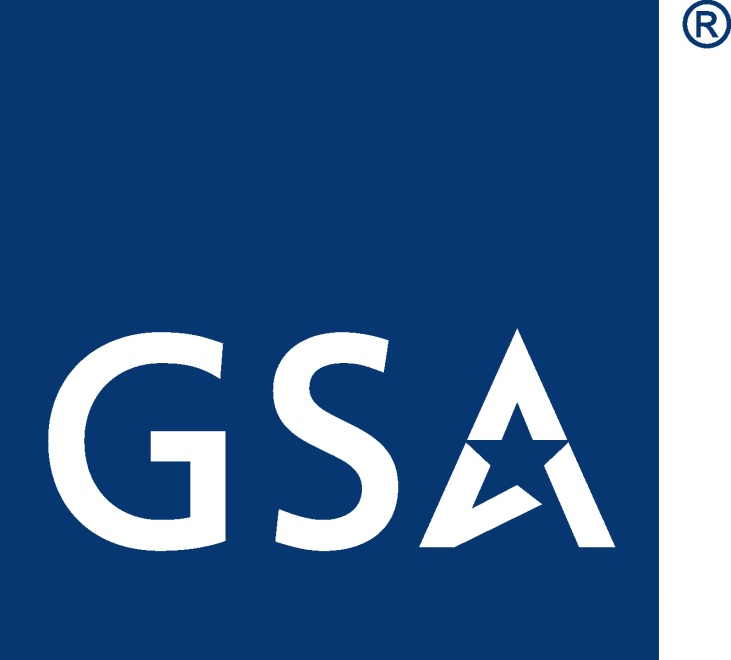 GSA